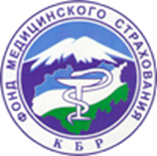 Территориальный фонд обязательного медицинского страхования Кабардино-Балкарской Республики
Отчет об исполнении бюджета ТФОМС 
на 10.12.2022 года
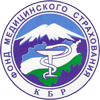 Исполнении бюджета 
Территориального фонда обязательного медицинского страхования
Кабардино-Балкарской Республики  на 10.12.2022 года по  доходам             тыс.руб.
в тыс. руб.
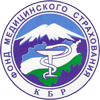 Исполнение бюджета 
Территориального фонда обязательного медицинского страхования
Кабардино-Балкарской Республики на 10.12.2022 года по расходам
тыс.руб.
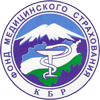 Объем средств направленных в  страховые медицинские организации
                                                           по состоянию на 10.12.2022.                                  тыс. руб.
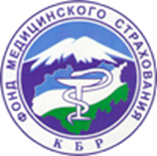 Использование медицинскими организациями средств нормированного страхового запаса территориального фонда обязательного медицинского страхования для софинансирования расходов медицинских организаций на оплату труда врачей и среднего медицинского персонала на 10.12.2022 года
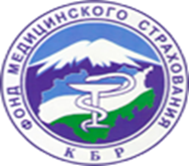 План мероприятий по использованию медицинскими организациями средств нормированного страхового запаса территориального фонда обязательного медицинского страхования для финансового обеспечения мероприятий по организации дополнительного профессионального образования медицинских работников по программам повышения квалификации, а также по приобретению и проведению ремонта медицинского оборудования на 2022 год
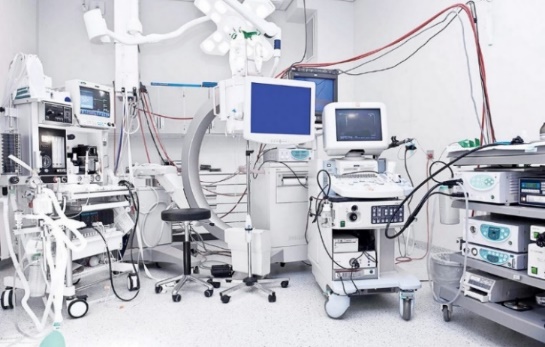 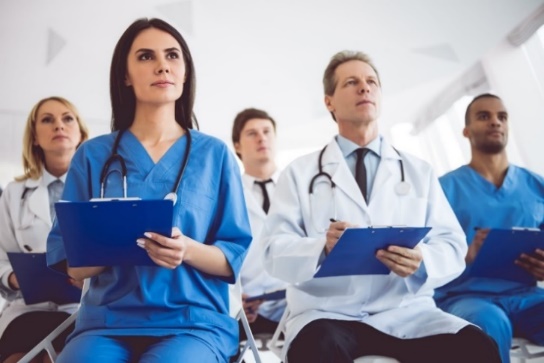 Запланировано обучение 31 специалиста на сумму 
196,0 тыс. руб.  для 
3 медицинских организаций

Прошли обучение за счет средств НСЗ 31 специалист на сумму 
196,00 тыс. руб. для 
3 медицинских организаций
Запланировано приобретение
13 единиц медоборудования на сумму 24 825,4 тыс. руб.  для 
7 медицинских организаций 

Профинансировано приобретение 13 единиц медоборудования на сумму  24 825,4 тыс. руб. для 
7 медицинских организаций
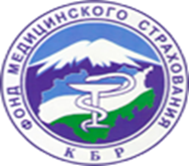 Использование медицинскими организациями средств нормированного страхового запаса территориального фонда обязательного медицинского страхования для финансового обеспечения мероприятий по приобретению медицинского оборудования  за 2022 год
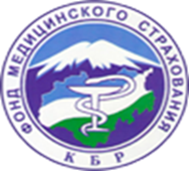 По организации дополнительного профессионального образования медицинских работников по программам повышения квалификации (тыс. руб.)